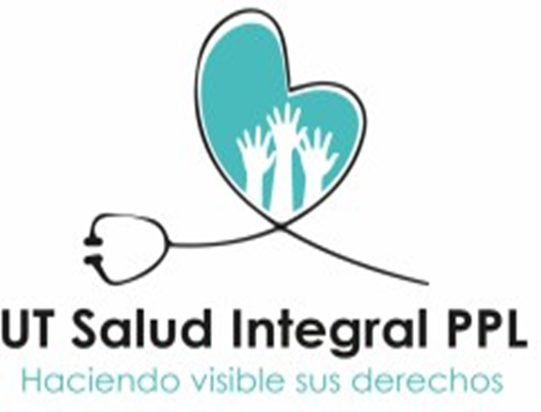 EXPERIENCIAS EN SALUDPENITENCIARIA                   REGIONAL NORTE
EXPERIENCIAS ADQUIRIDAS                         DEL ESCRITORIO AL TERRITORIO
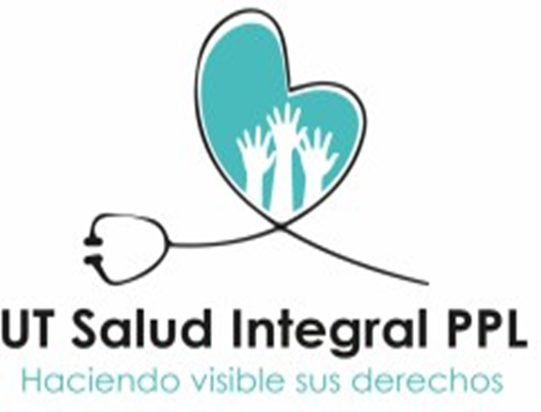 ESTRATEGIA DEL ESCRITORIO AL TERRITORIO
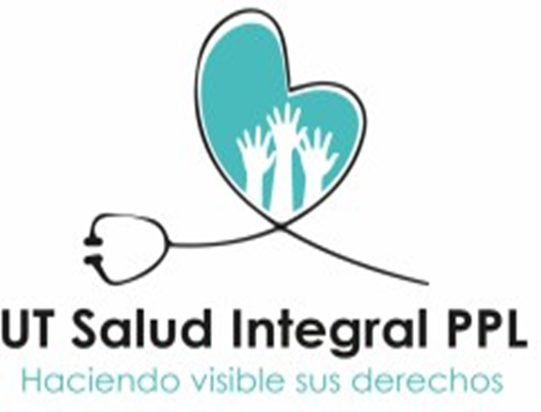 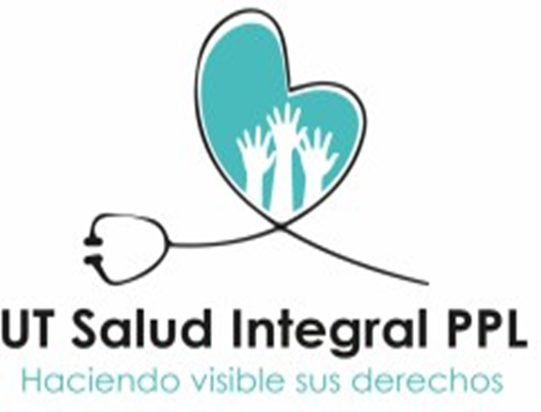 HUMANIZACION EN LA PRESTACION                                                              DE LOS SERVICIOS DE SALUD
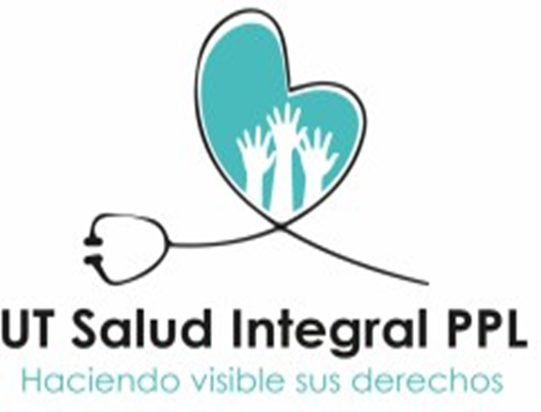 ESTRATEGIA SALUD AL PATIO
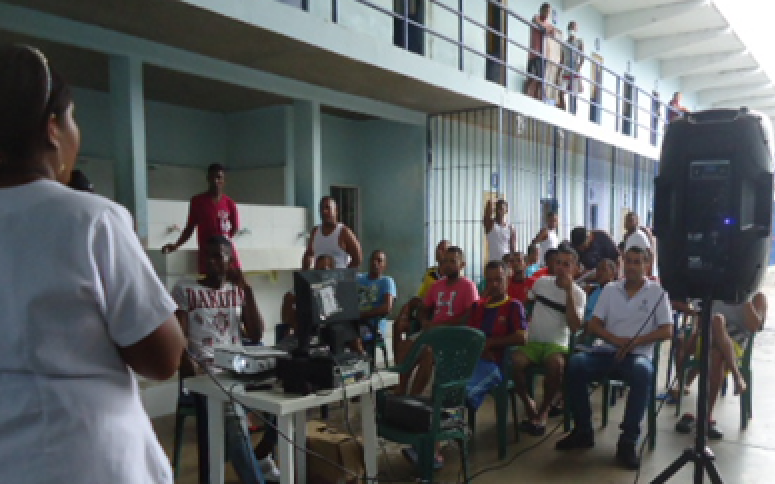 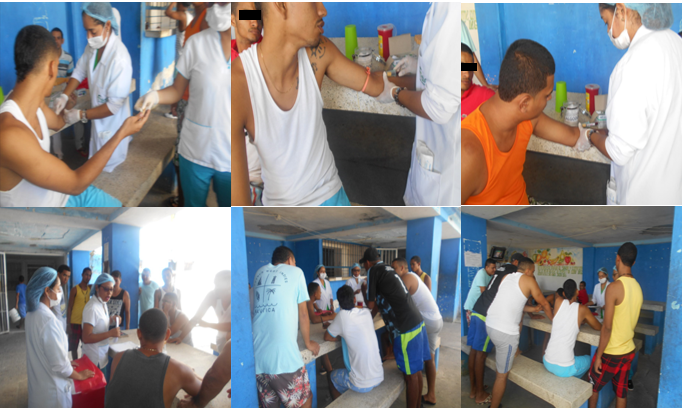 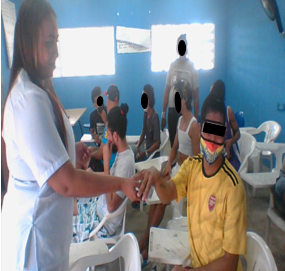 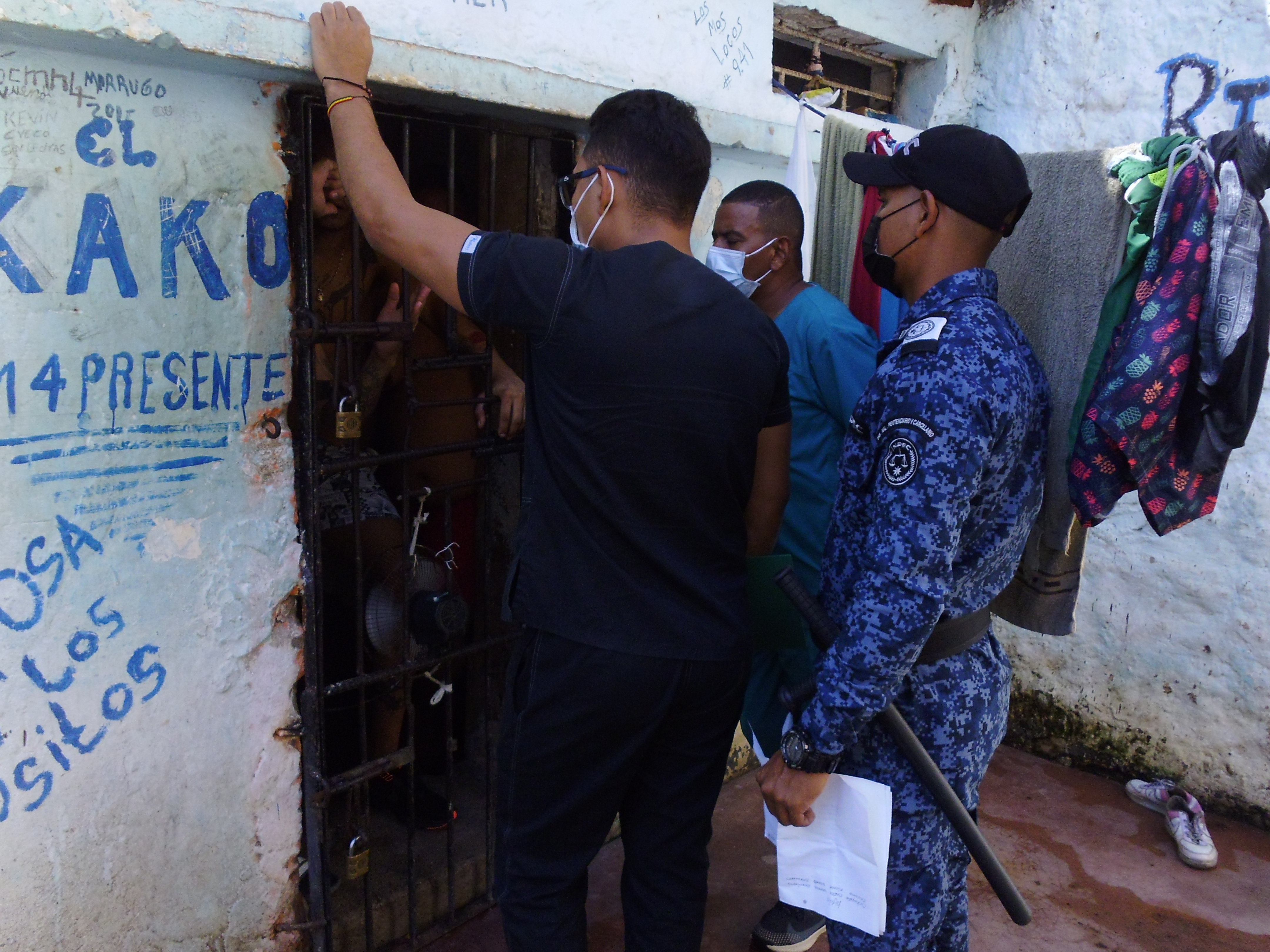 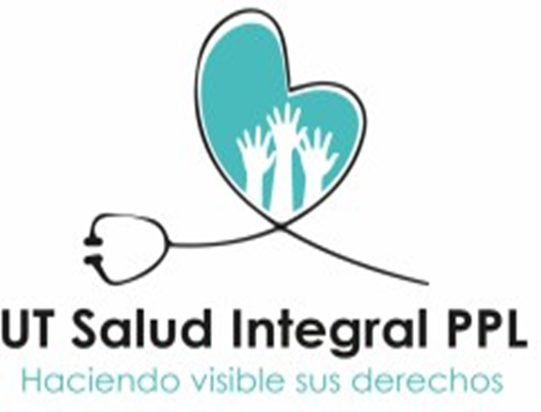 VOCACIÓN DE SERVICIO
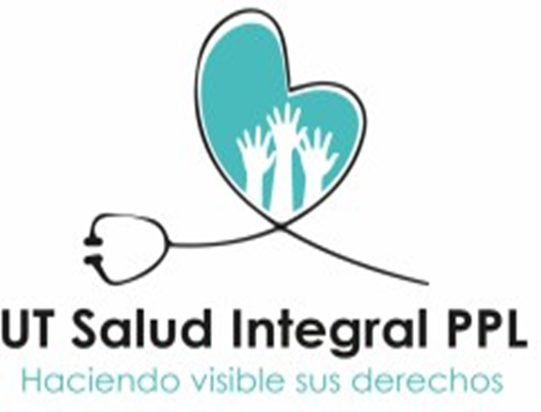 RESULTADOS
Caracterización de población por riesgo especifico
Enfoque de genero 
Captación oportuna
Gestión de la operación con atención programada y no programada
Acceso integral sin barreras administrativas en salud 
Aumento a la satisfacción de las partes interesadas 
Fortalecimiento de capacidades
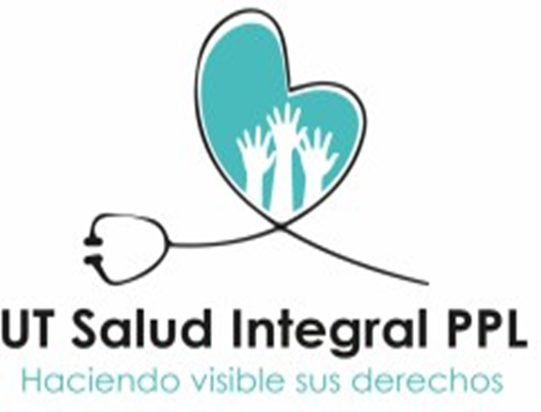 GALERIA DE RESULTADOS
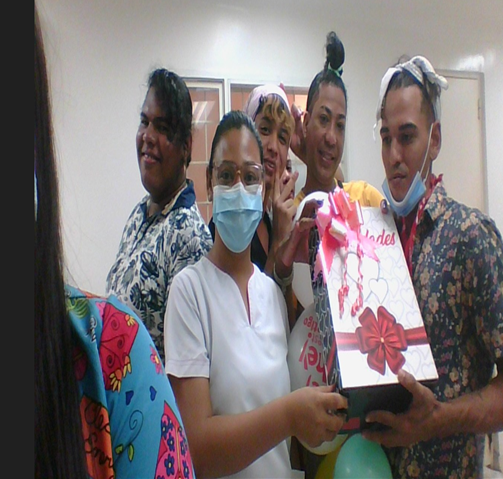 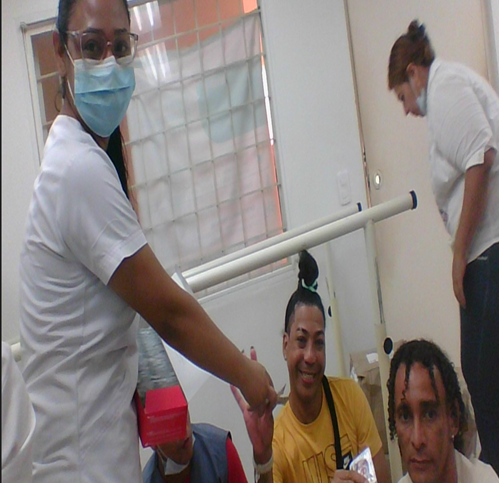 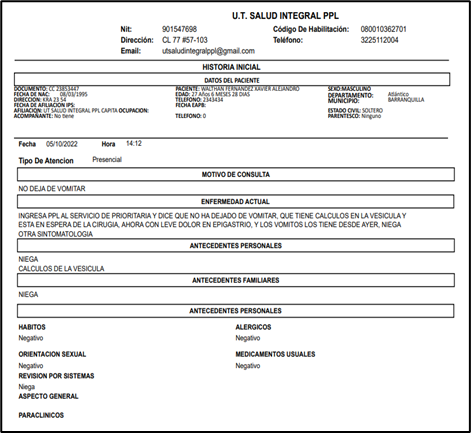 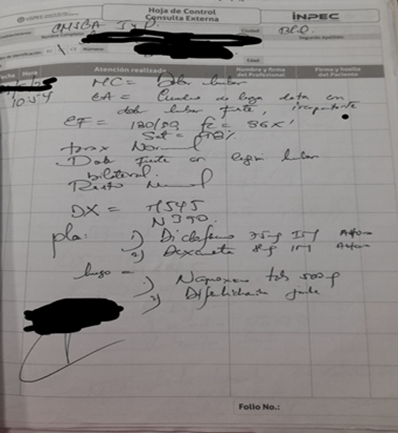 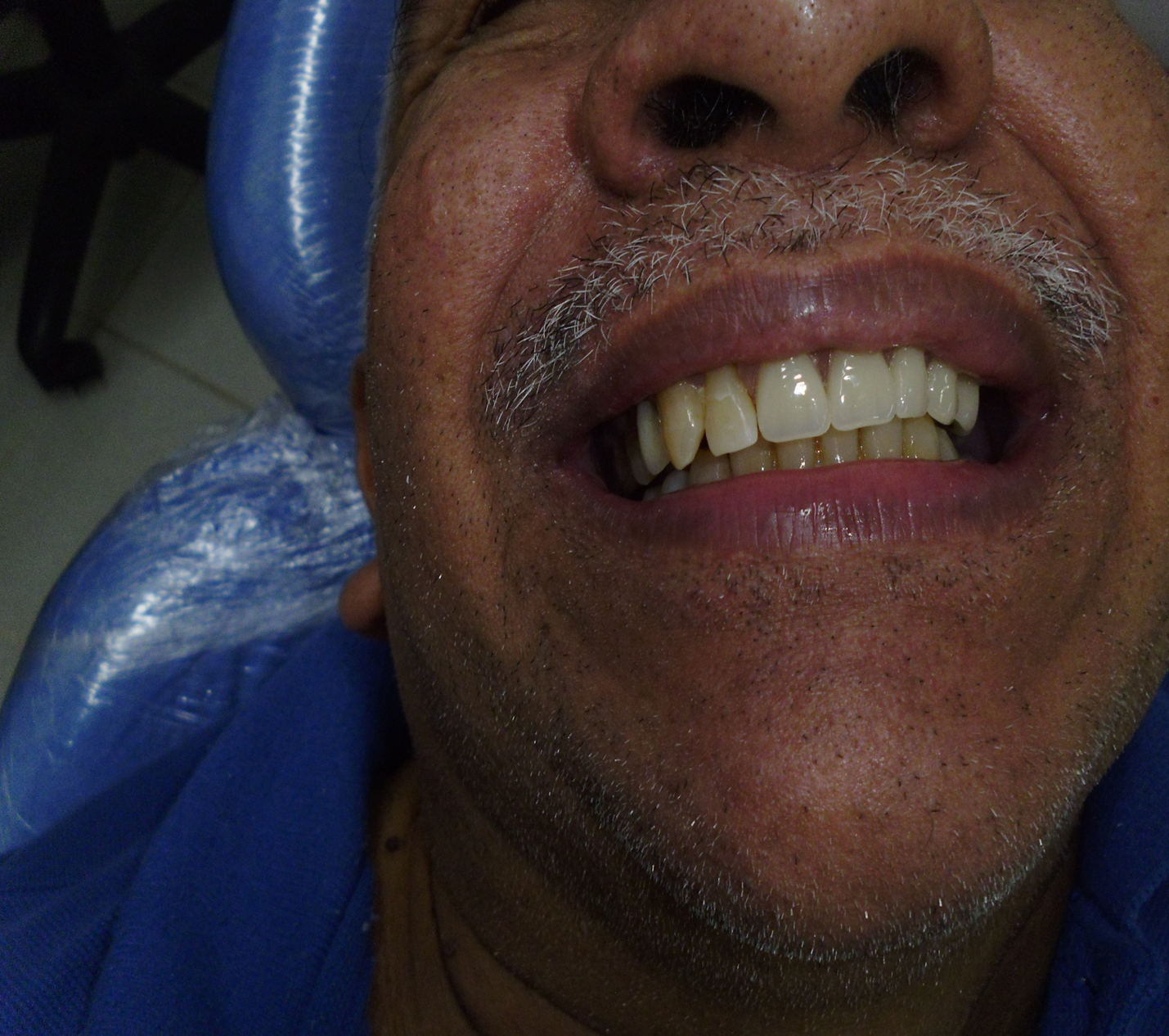 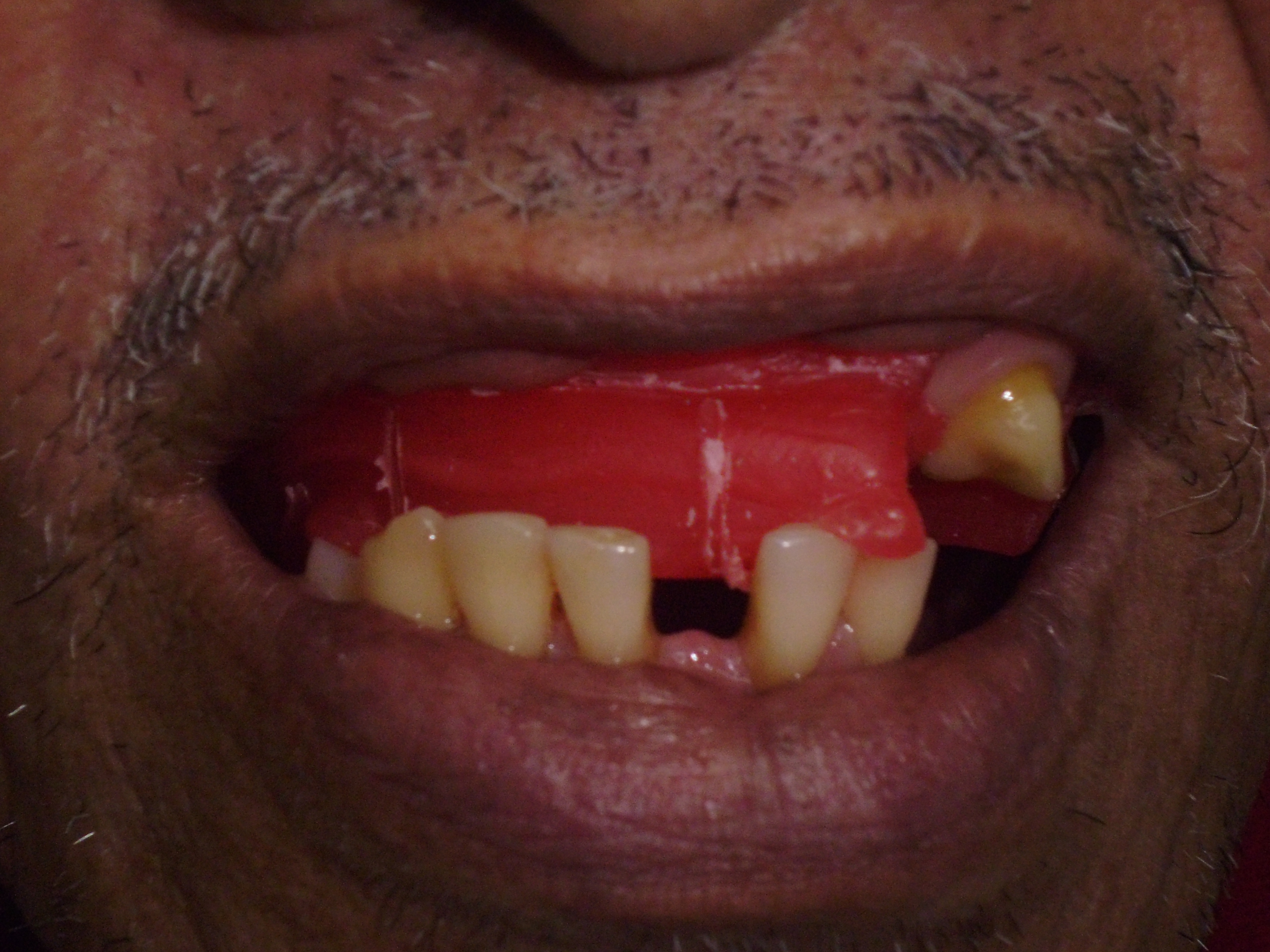 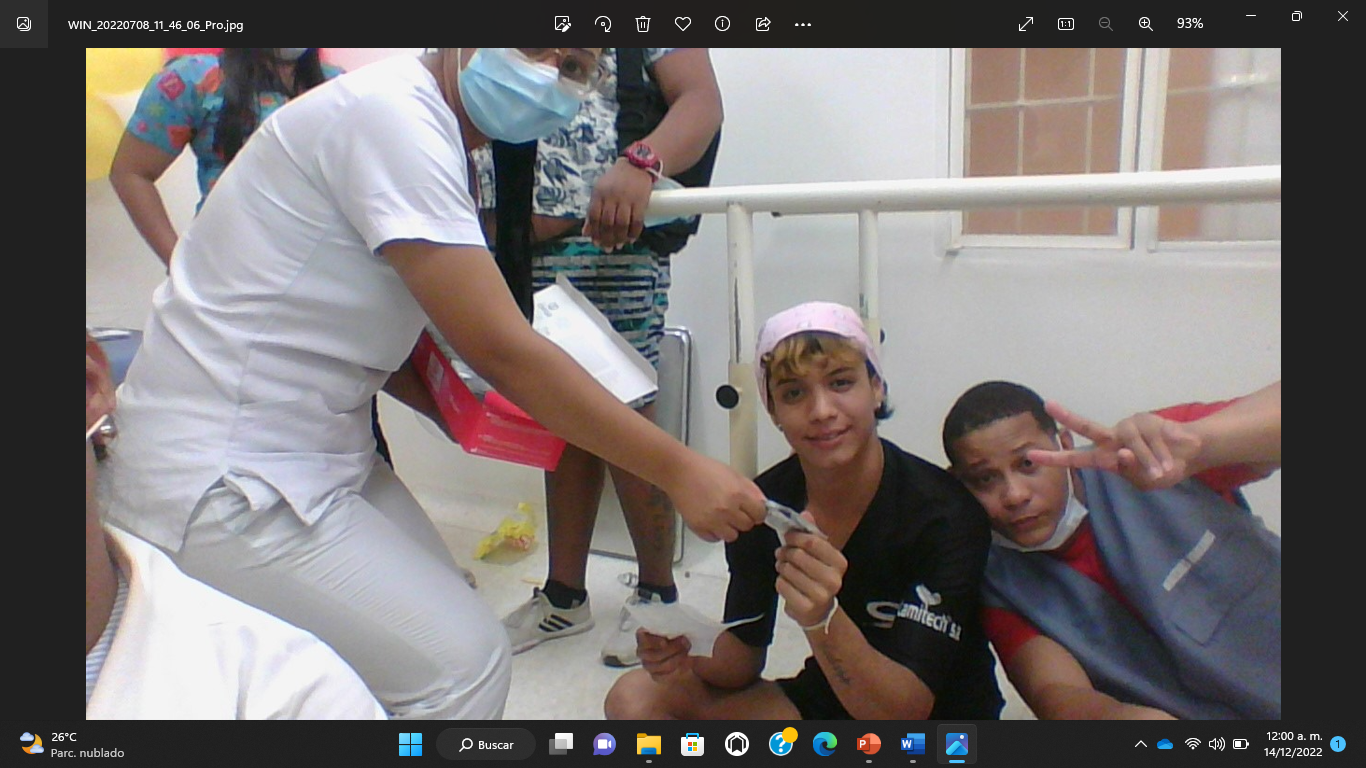 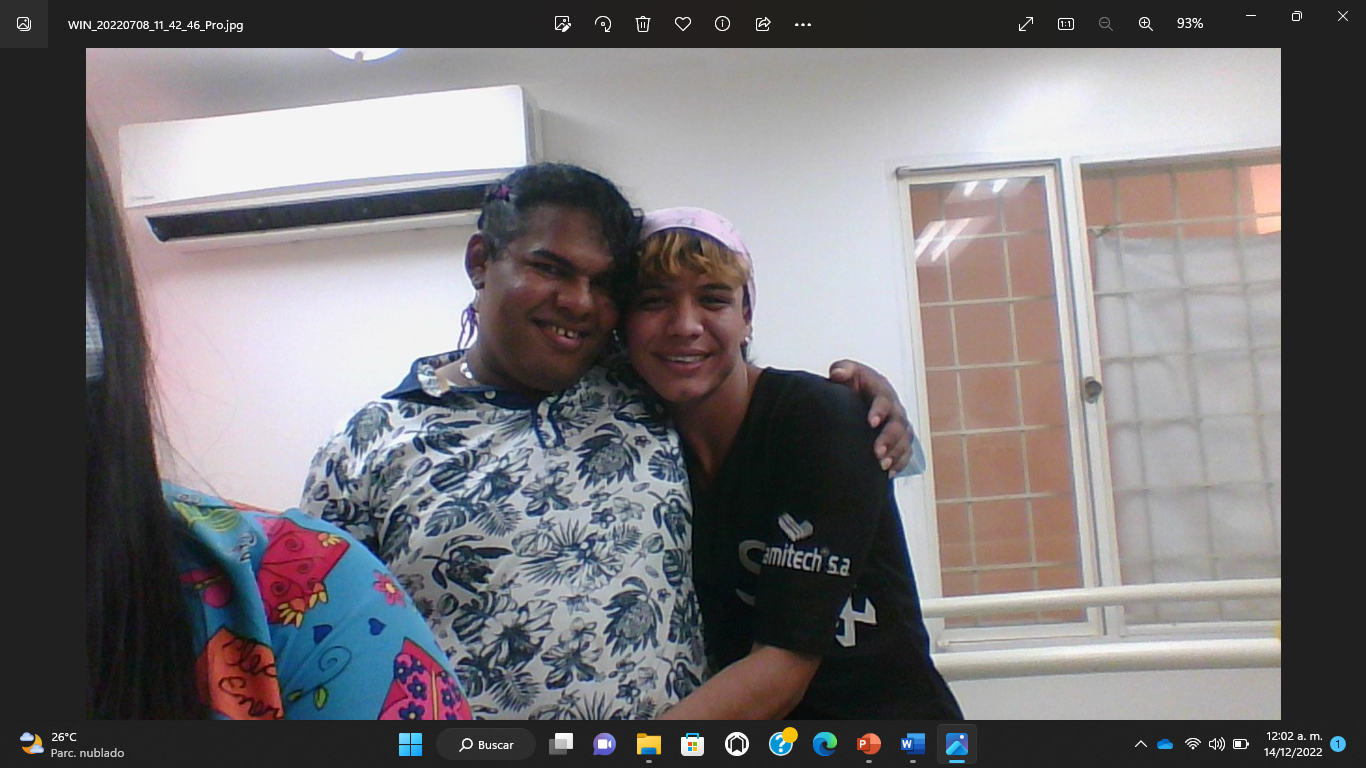 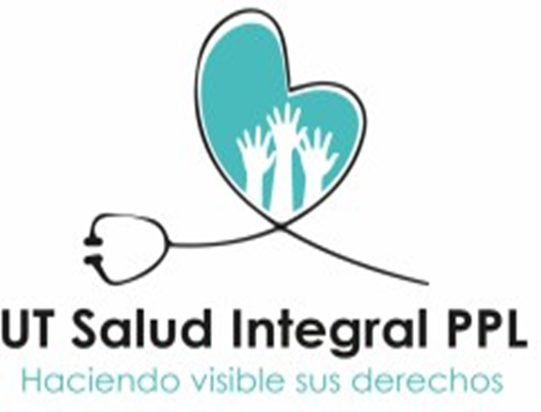 GALERIA RESULTADOS
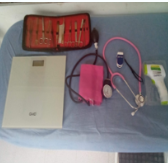 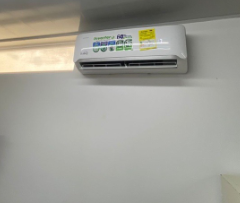 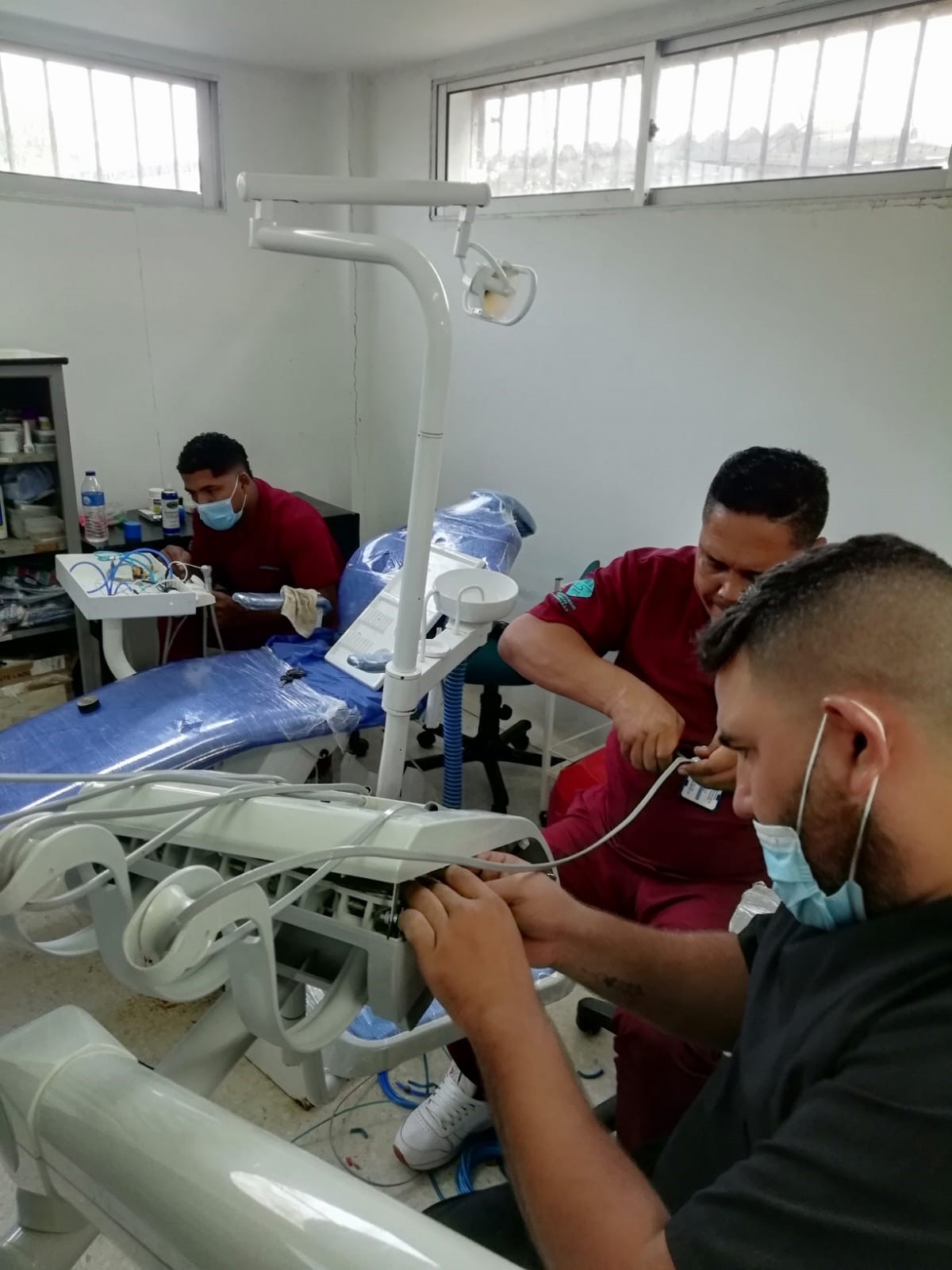 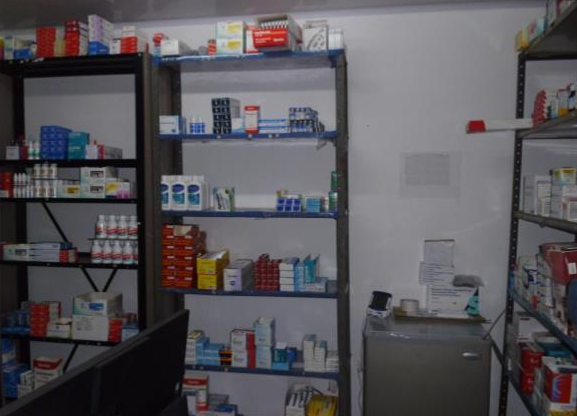 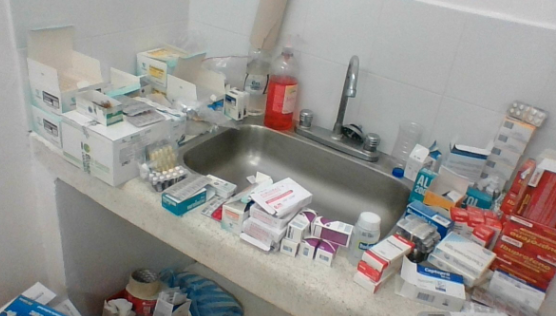 UPA EPMSC VALLEDUPAR
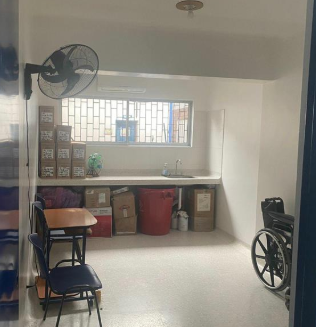 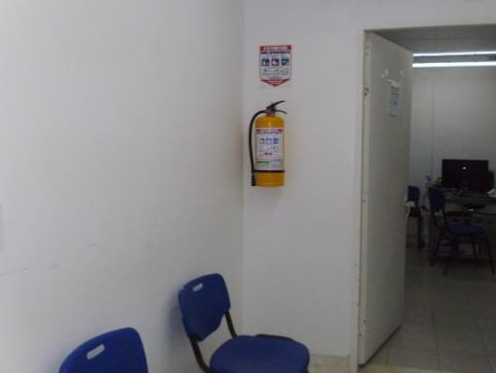 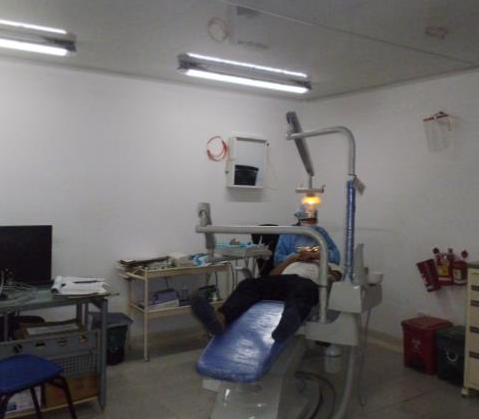 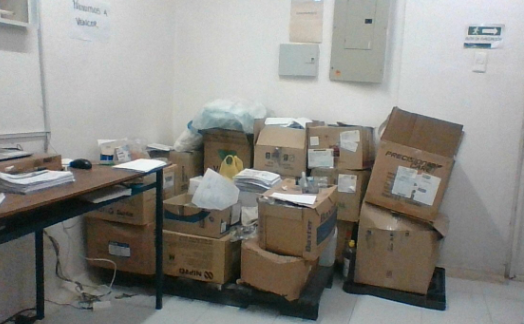 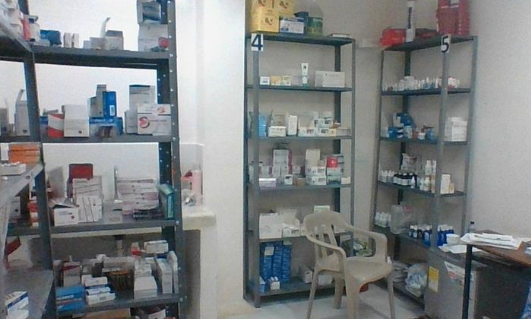 UPA EPMSC RIOHACHA
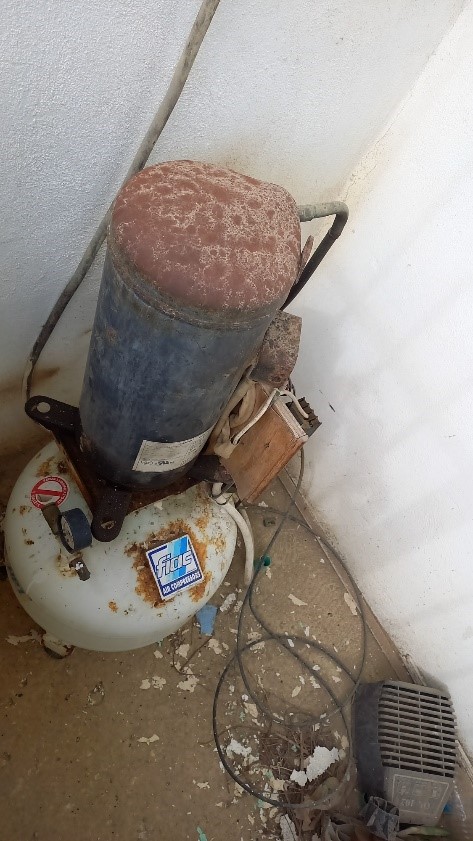 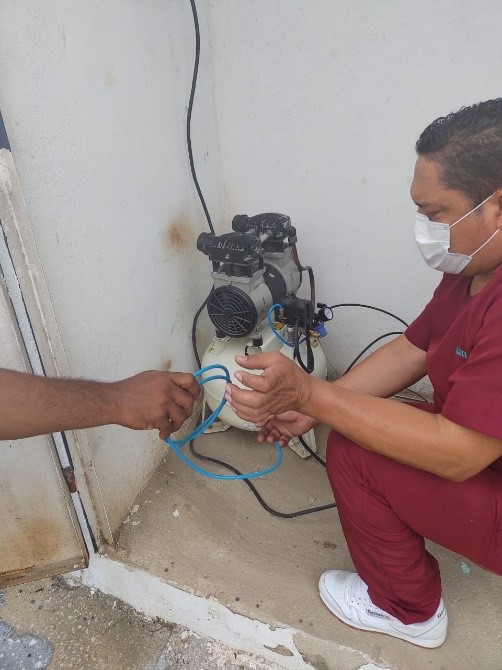 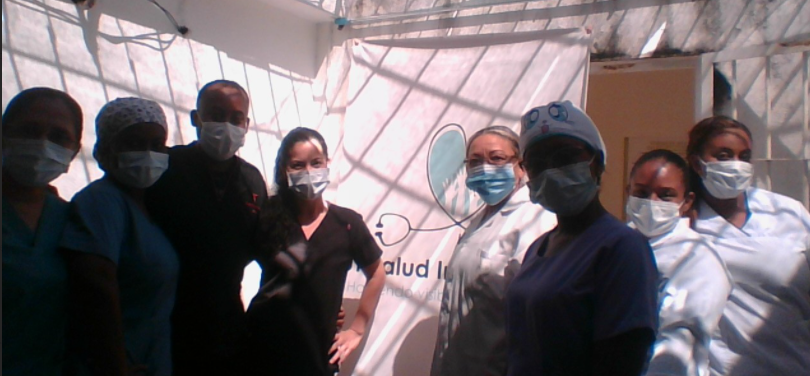 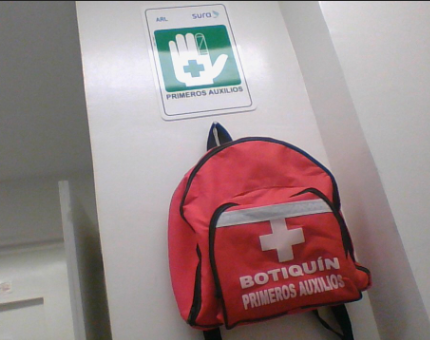 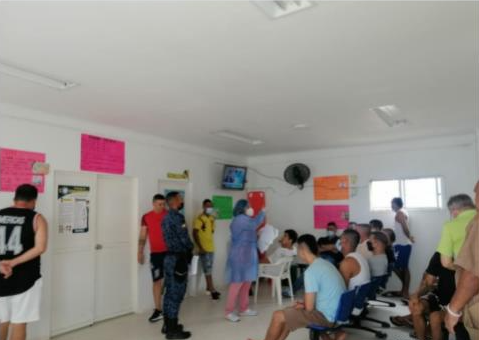 UPA EPMSC BARRANQUILLA
[Speaker Notes: No incluir esta presentación.]
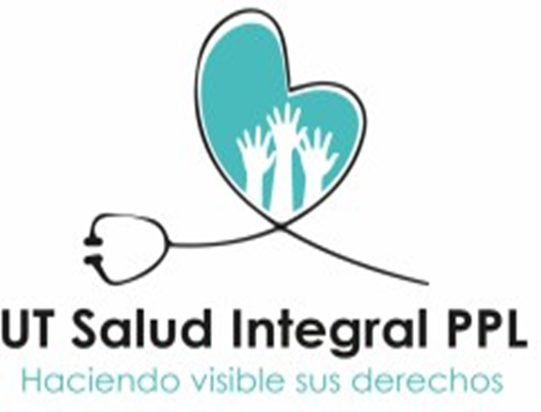 QUE SE VIENE PARA EL 2023
Fortalecer el sistema de gestión de información a través de herramientas de BI 
Medición de resultados en salud
Atención con enfoque en seguridad del paciente
Fortalecer el acceso a servicios de telesalud
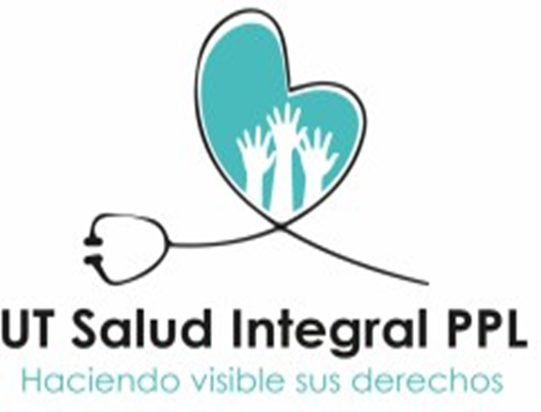 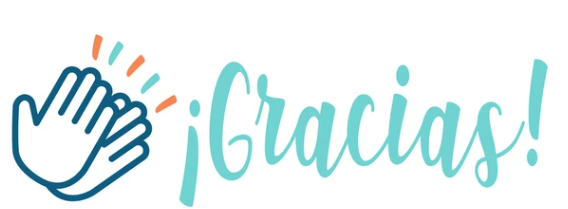